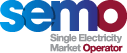 MOD_11_18
Correction of Minor Material Drafting Errors

13th March 2018
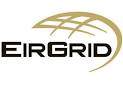 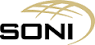 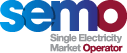 Summary Information
Proposal seeks to correct five material errors within the current Settlement/Credit provisions in Part B of the Code which, if applied as currently drafted would result in materially incorrect outcomes 


Implementation of this proposal meets the Code objective to facilitate the efficient discharge by the Market Operator of the obligations imposed on it by its Market Operator Licences


If this proposal is not implemented these material errors will remain and SEMO will have to either comply with the incorrect rules resulting in materially incorrect outcomes or be in a position of non compliance due to applying the correct calculations/approaches
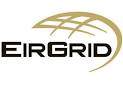 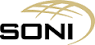 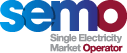 Summary Information (change 1)
Signage correction for Standard Participant Exposure in respect of Capacity Charges for Supplier Units (EUPECC - G.14.8.1)

This formula apportions summed Capacity Payments for all Capacity Market Units based on the ratio of a given Standard Participant Supplier Units Billing Period Undefined Potential Exposure Quantity (QUPEB) to that of the entire market (Denominator)
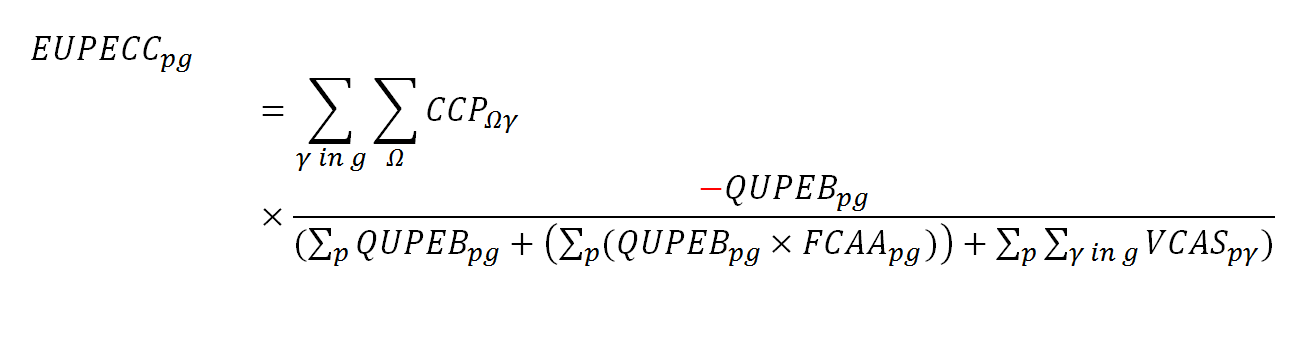 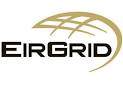 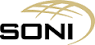 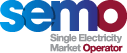 Summary Information (change 1 Cont.)
As currently drafted this algebra results in a positive figure credit but its application down stream to Required Credit Cover in G.15.1.1 requires this to be a negative figure representing an exposure/debit similar to Actual Exposure (EA) determined in G.13.1.1 which is negative where actual charges exceed actual payments and vice versa

We could address this item in G.15.1.1 directly but SEMOs preference is to maintain a signage convention where exposures are negative and are then summed when calculating Required Credit Cover as this is the convention elsewhere in the Code
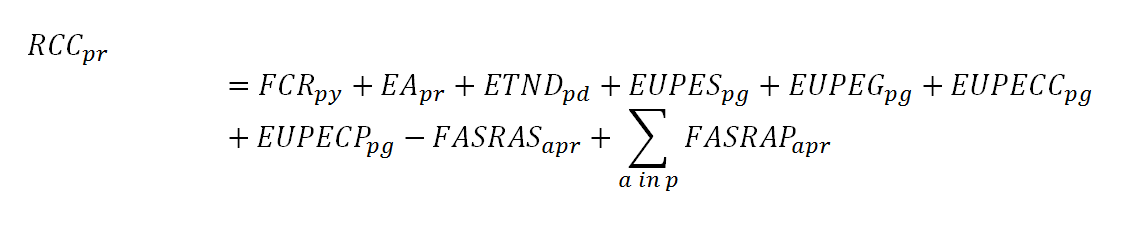 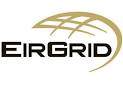 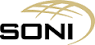 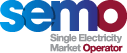 Summary Information (change 2)
Signage Correction for the application of Tracked Difference Payment Shortfall Amount (CSHORTDIFFPTRACK - F.20.5.2) subsequently applied to the calculation of the Difference Payment Reimbursement Amount (F.20.5.3)

The application of this figure should always be positive reflecting a payment to Suppliers to reimburse them for a Shortfall in Difference Payments where the Socialisation Balance calculated in F.21.1.3 is negative indicating that such a Shortfall has occurred

Because the algebra is a min(x,0) type construct, due to tracking negative/shortfall values, the result always negative (or zero) so that we need to multiply by -1

Again, we could correct this in one of two ways by either introducing a –ve on calculation or application of the value, SEMOs preference in this instance is to do this on application since intuitively a convention where shortfalls appear as a negatives is appropriate and is the convention elsewhere in the Code
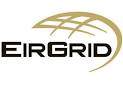 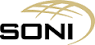 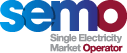 Summary Information (change 2 Cont.)
Algebraically the –ve is introduced on application in F.20.5.3 per below where the first formula is the calculation of CSHORTDIFFPTRACK in F.20.5.2 and the second formula is it’s application to the calculation of CREIMDIFFP in F.20.5.3 

Note that the ratio does not require a similar treatment since it is an apportioning with a –ve numerator and denominator resulting in a positive outcome as required. Also the Socialisation Balance (CBSOC) is negative for a negative fund balance, so that nothing is reimbursed when this is the case. Instead the shortfall in payments are tracked for future reimbursement when it is possible to do so, i.e. when the shortage in the socialisation fund has been remedied.
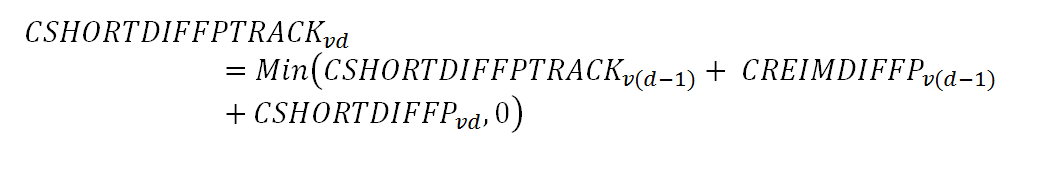 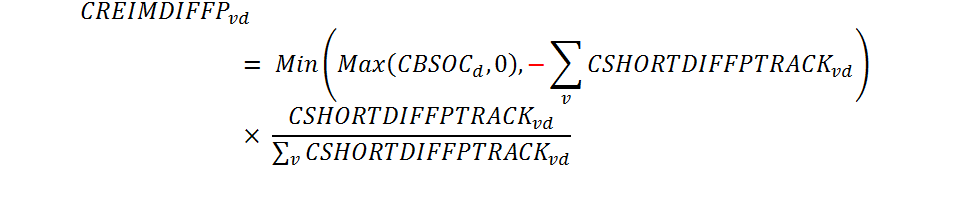 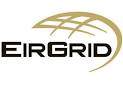 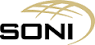 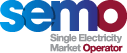 Summary Information (change 3)
Correction of the description of ordering of trades with the same timestamp for tie breaking purposes when determining Difference Quantities and Charges/Payments

The current description states that the highest price is allocated first which is wrong as the design here should allocate the trade with the lowest price first by ordering by increasing as opposed to decreasing price

The change to the text governing this mechanism in F.18.5.3 and F.20.2.1 for  Capacity Market Units Accepted Offer and Bid Quantities and Supplier Units Intraday Trade Quantities respectively is as follows;

‘Where two or more quantities have the same time stamp, they shall be ranked in order of increasing price where the quantity with the lowest price shall be allocated a position before the quantity with the higher pricewhere the quantity with the highest price shall be allocated a position number before the quantity with the lower price. ‘
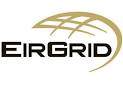 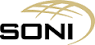 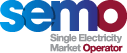 Summary Information (change 4)
Inclusion of Day Ahead Difference Charge (CDIFFCDA), Within Day Difference Charge (CDIFFCWD), Non Performance Difference Charge (CDIFFCNP) and Total Difference Charge (CDIFFCTOT) in the list of items set to zero during Administered Imbalance Settlement

Straightforward inclusion of incorrectly omitted variables in G.17.3.2 which details what is zeroed in this scenario

The core Imbalance Component Payment or Charge is calculated, using the market back up price, for energy settlement in this fringe scenario with a number of the more involved settlement payment and charge variables zeroed, including Difference Charges

Change is in line with policy decisions in this area and merely corrects the provisions for this within the Code
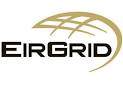 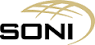 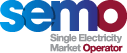 Summary Information (change 5)
Corrects the calculation of Combined Loss Adjustment Factors (FCLAF) which apply to Trading Units and Capacity Market Units by introducing appropriate brackets

Clauses F.4.2.13 and F.4.2.14 detail the calculation of a Combined Loss Adjustment Factor for Trading and Capacity Market Units Respectively by applying a weighted average of Loss Adjustment Factors for Generator Units on the Trading Site for Trading Units and for Generator Units in the Capacity Market Unit

The calculation of this weighted (by Registered Capacity, CR) average is intended to be evaluated as the sum over the Trading Site/Capacity Market Unit of the product of FCLAF and CR divided by the sum of CR

Due to the omission of brackets this is currently drafted as the product of the sum of FCLAF and CR divided by the sum of CR which is materially incorrect
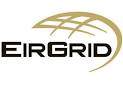 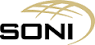 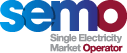 Summary Information (change 5 Cont.)
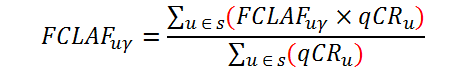 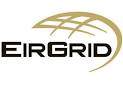 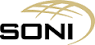